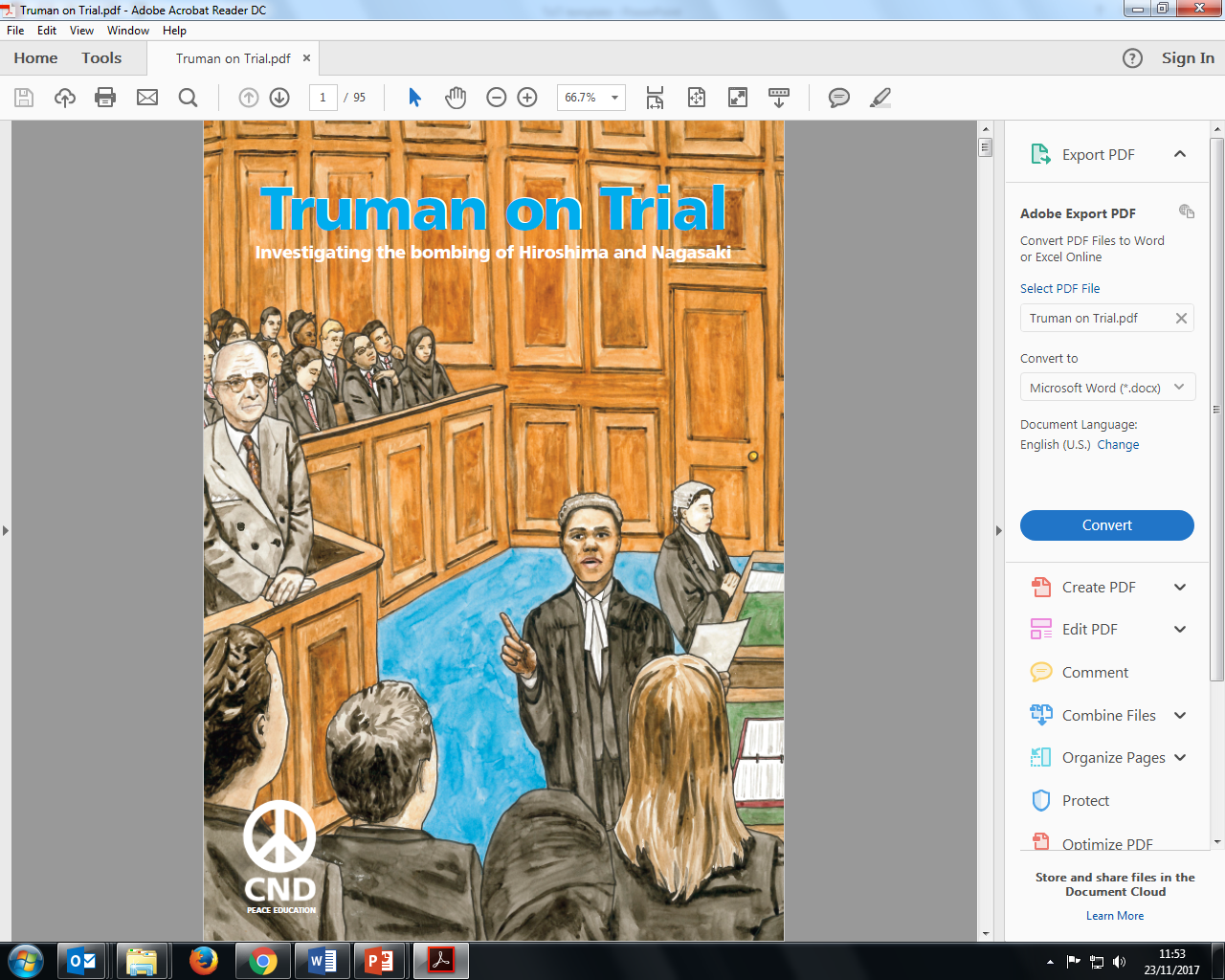 Lesson 3:
History:
Hiroshima and Nagasaki source analysis
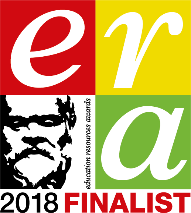 [Speaker Notes: [CITIZENSHIP TEACHERS: Please note: We have created a collection of additional Citizenship classroom (and homework) activities and resources to extend and enrich the Citizenship content of the Truman On Trial lessons (including this one). To browse and download the materials, go to https://cnduk.org/education/truman-cit  Where applicable, we have added advice and guidance on the additional activities and resources, in some of the slides notes in this PowerPoint.]]
What we’ll do in this lesson:
Look at the USA’s use of nuclear weapons against Japan in August 1945

Analyse primary and secondary sources about the bombings, and decide how useful and reliable they are
[Speaker Notes: [NB: If you have already taught background information on the atomic bombings, and don’t need to re-cap, skip to slide 27]]
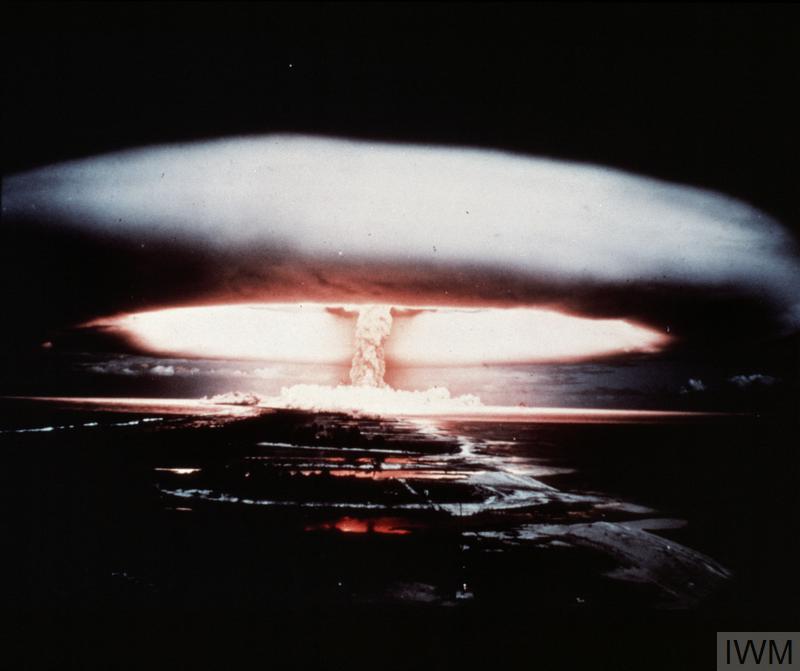 What is a nuclear weapon?
[Speaker Notes: Can anyone tell me what a nuclear weapon is, and how it works?  [Repeat answers, in case not everyone heard. Add, if necessary:]  

It’s an incredibly powerful bomb, known as a Weapon of Mass Destruction. There are two types: the first one discovered is the atomic bomb, which gets its huge explosive power when the nucleus of an atom is split by a neutron, releasing more neutrons, which split more nuclei, in a very fast chain reaction that releases enormous amounts of energy. This reaction is called ‘nuclear fission’. 

What do we call the shape in this photo (which, like the photo on the first slide, is a British nuclear weapon test in the 1950s)?  [Repeat answer, in case not everyone heard. If no-one knows, clarify:] We call it a mushroom cloud.

[For higher ability or older groups:] Nuclear fission involves isotopes of Uranium or Plutonium – isotopes are atoms of an element with a different number of neutrons. They can be very radioactive. 

[Go to next slide]]
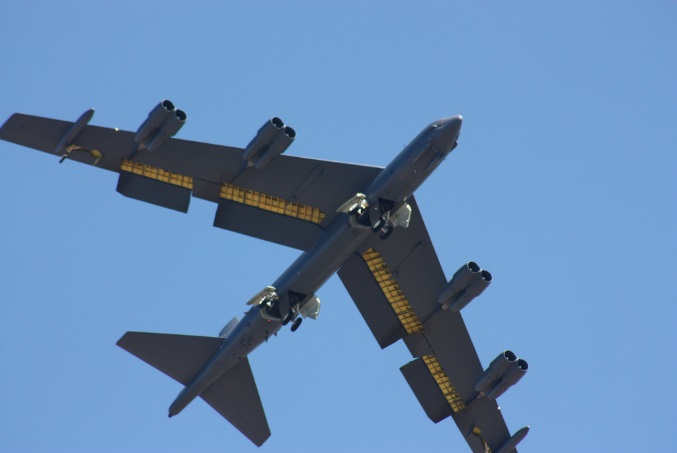 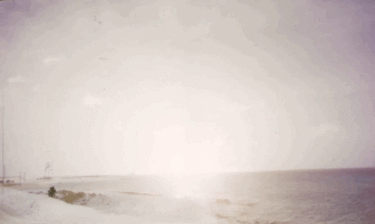 Paul L. McCord Jr. ; https://creativecommons.org/licenses/by-nd/2.0/legalcode ; cropped
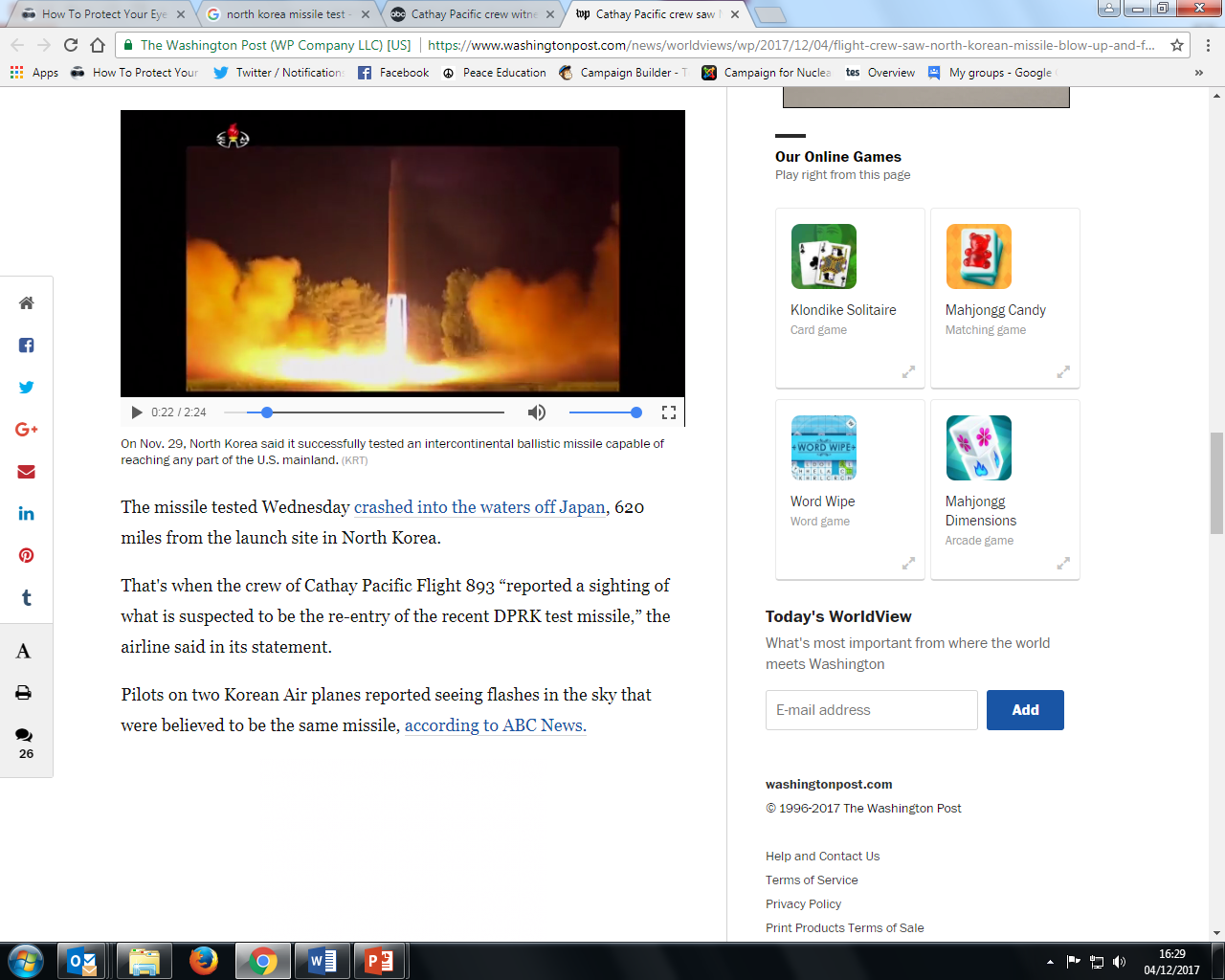 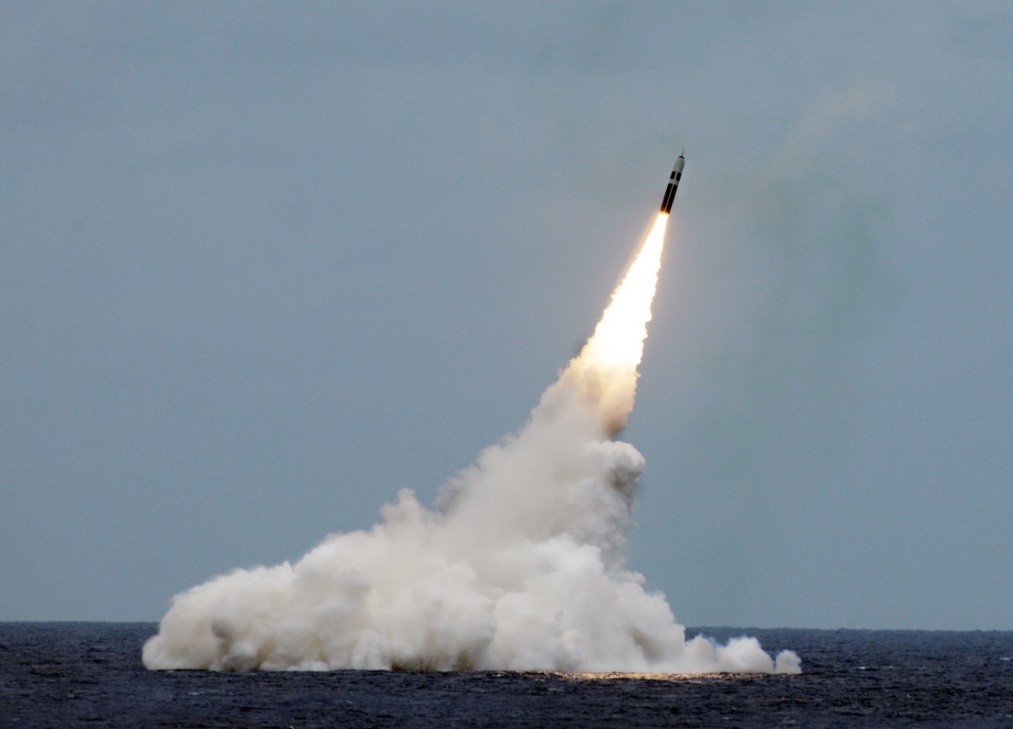 Public domain ; National Museum of the US Navy
[Speaker Notes: Nuclear weapons can be launched from the ground, air and sea.]
= 12,121 in total
Almost 4000 of them could be used at short notice; 5600 are in storage; and 2500 are ‘retired’ and will be dismantled in the coming years. 
 Big decrease since the 1980s (70,000 warheads!), and 400 less than last year
 This is the first time since 1999 that India’s stockpile has surpassed Pakistan’s. China is expanding its nuclear arsenal faster than any other country (from 410 in 2023 to 500 in 2024
Have nuclear weapons ever been used in a war?
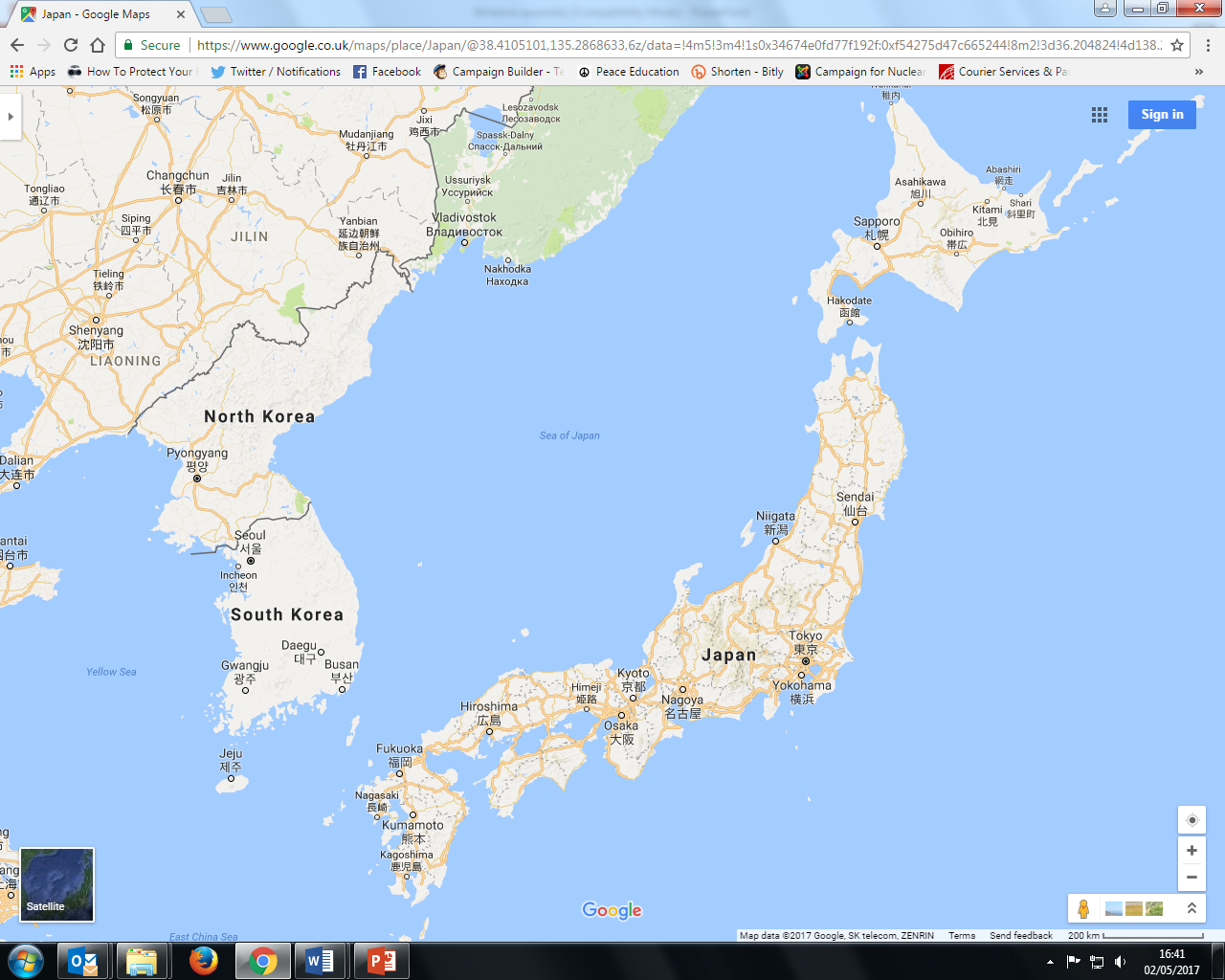 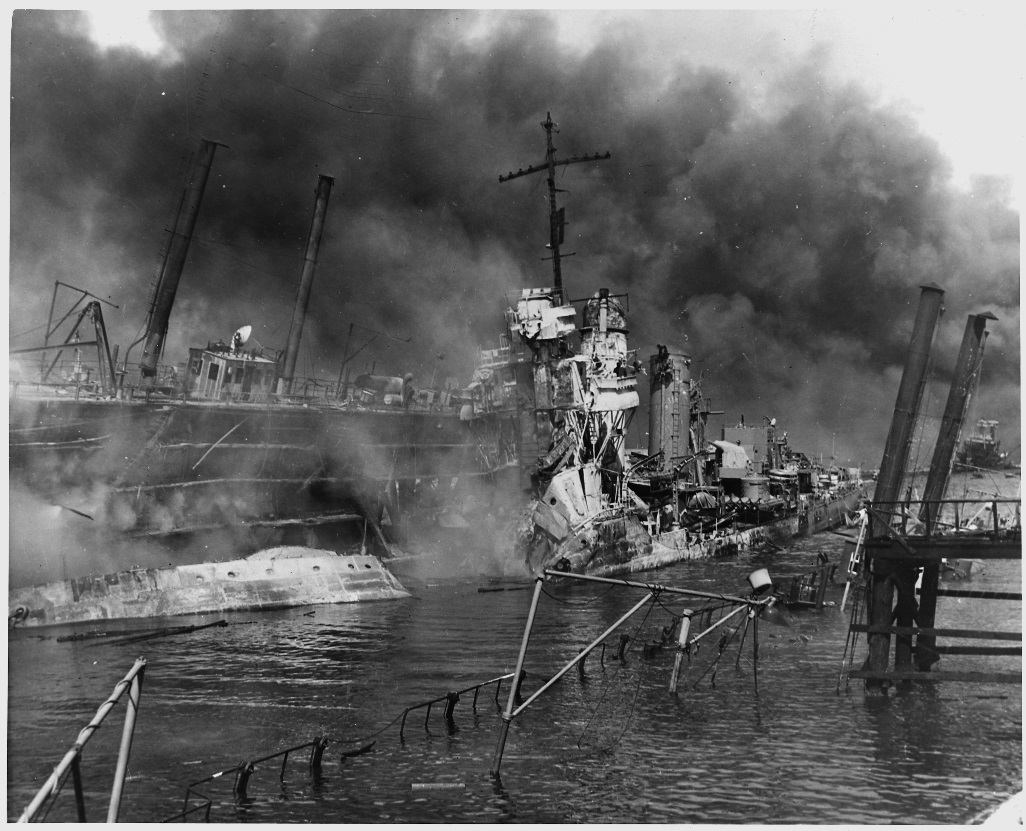 US National Archives
7th December 1941: Japan attacks Pearl Harbor (Hawaii). It’s a surprise attack that destroys or badly damages lots of US military ships and planes, and kills nearly 3000 Americans. The USA declares war against Japan the next day, thus entering the Second World War.
[Speaker Notes: President Roosevelt had told Congress: “we will gain the inevitable triumph”. The text of the declaration included: ‘the President is hereby authorized and directed to employ the entire naval and military forces of the United States and the resources of the Government to carry on war against the Imperial Government of Japan; and, to bring the conflict to a successful termination.’
[For more information see http://avalon.law.yale.edu/subject_menus/decmenu.asp  You can watch Roosevelt’s speech at https://www.youtube.com/watch?v=lK8gYGg0dkE]]
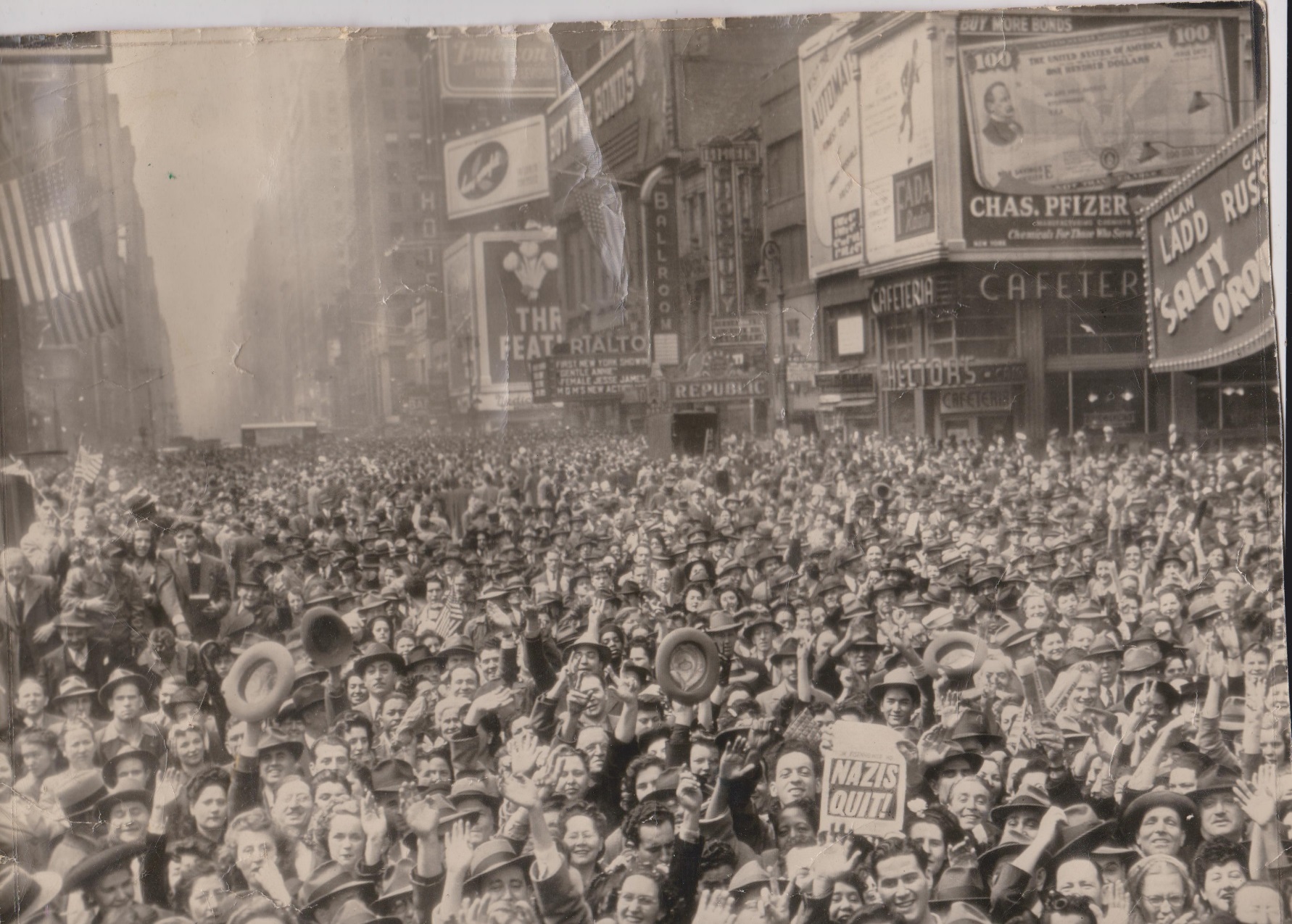 Robert Huffstutter; https://creativecommons.org/licenses/by-nc-sa/2.0/legalcode
8th May 1945: Nazi Germany surrenders to the Allied Powers (Britain, USA, USSR, China, and others). This is known as Victory in Europe (VE) Day.
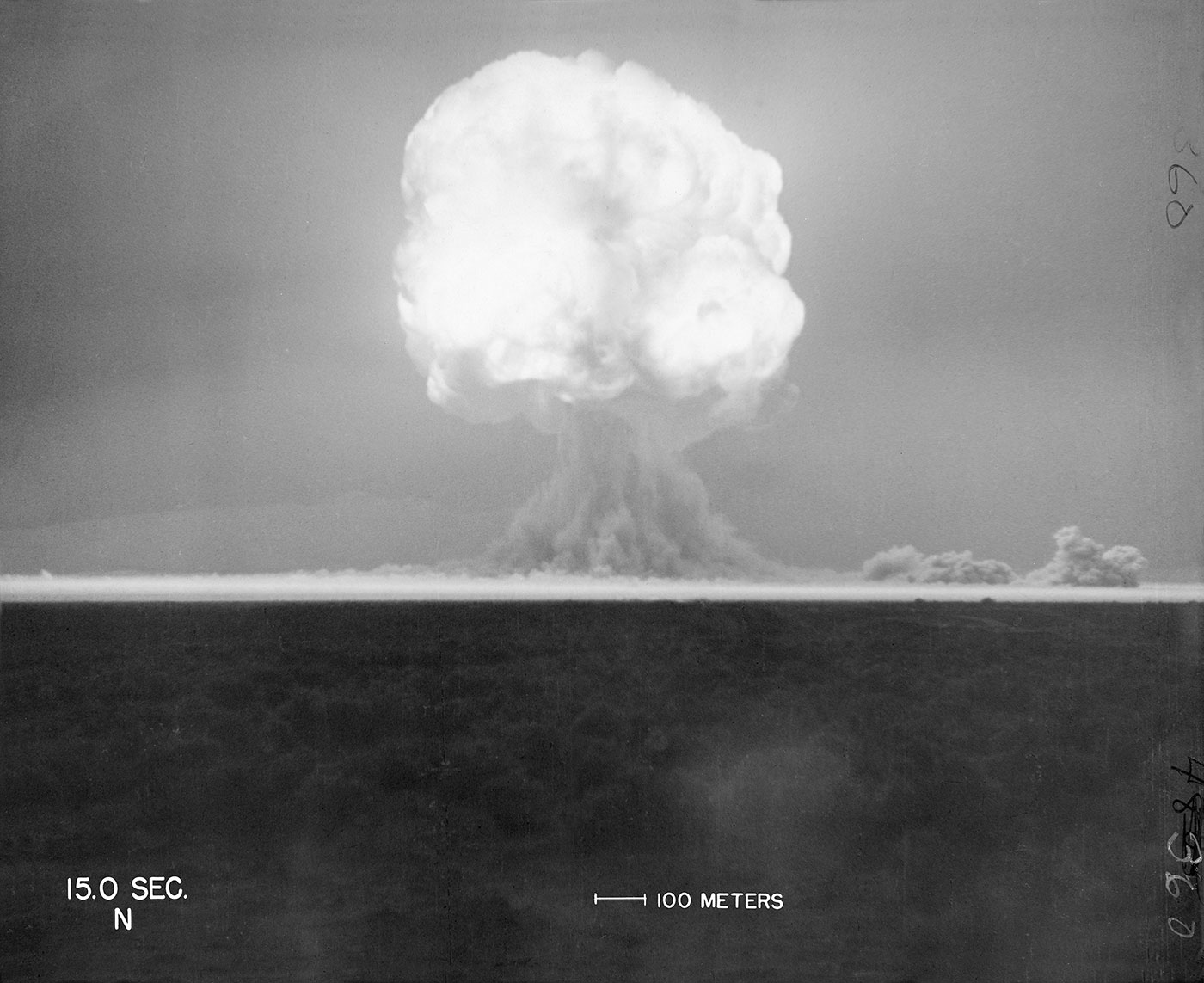 trinityremembered.com
16th July 1945: The United States successfully tests the world’s first ever atomic bomb (researchers 6 miles away are knocked over by the blast wave, and those 10 miles away felt heat on their face. Then, an unbelievably bright flash of light, described as ''beautiful'', then a defeaning roar, and a mushroom cloud 8 miles high in minutes)
[Speaker Notes: The USA had spent six years and nearly $2 billion dollars on the ‘Manhattan Project’, which involved thousands of scientists, engineers and others. Nazi Germany was also developing an atomic bomb, but didn’t succeed before their defeat, and the Soviet Union began developing one in 1943 but didn’t finish it until after 1949.

[For more information see for example https://www.atomicheritage.org/history/manhattan-project and https://www.ctbto.org/nuclear-testing/history-of-nuclear-testing/manhattan-project/]]
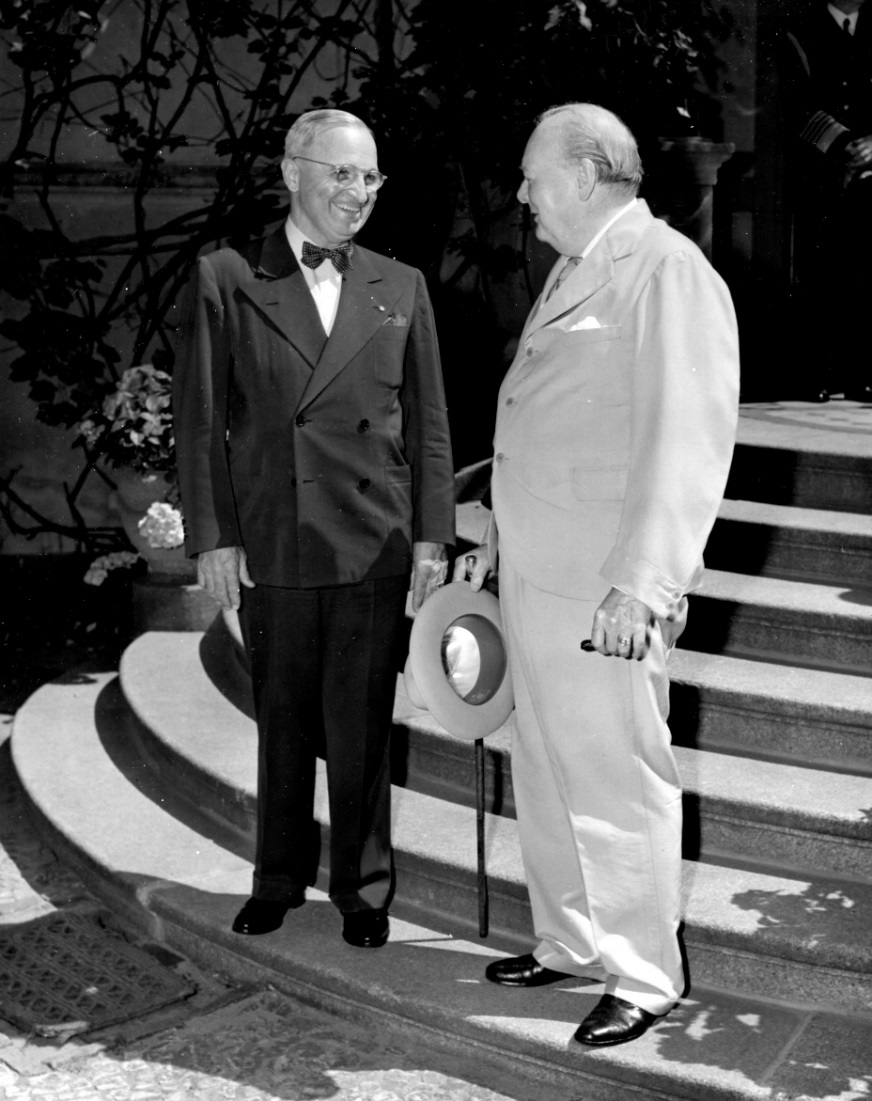 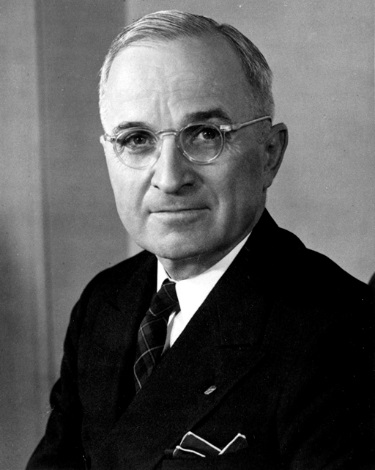 Lord Mariser, https://creativecommons.org/licenses/by-sa/2.0/legalcode
Harry Kidd ; https://creativecommons.org/licenses/by-nc-sa/2.0/legalcode
25th July 1945: President Truman gives the order to prepare to drop the atomic bomb on Japan (Britain gave its official consent on 4th July; Truman took over after Roosevelt died in April. The Manhattan Project was so secret that Truman hadn’t been told about it as Vice-President!)
[Speaker Notes: Not many people know about Britain having a say (at least on paper) on the atomic bomb being used. Prime Minister Winston Churchill said he gave our permission without hesitating, though he later had some doubts about whether it was the right thing to do.    [For more information see: http://www.dannen.com/decision/handy.html and https://www.atomicheritage.org/history/british-nuclear-program and https://history.state.gov/historicaldocuments/frus1945v02/d4 and https://richardlangworth.com/churchill-on-bombing-japan 
	
Citizenship teachers: For ideas and resources on lesson activities exploring the varying stances of Theresa May, Jeremy Corbyn, Donald Trump, and Kim Jong-Un on using their country’s contemporary nuclear weapons (and the limits on their power to do so), follow the link at https://cnduk.org/education/truman-cit]]
26th July 1945: Truman, Churchill and Chiang Kai-shek issue the ‘Potsdam Declaration’ to Japan, which finished with the words:
‘We call upon the government of Japan to proclaim now the unconditional surrender of all Japanese armed forces... The alternative for Japan is prompt and utter destruction.’
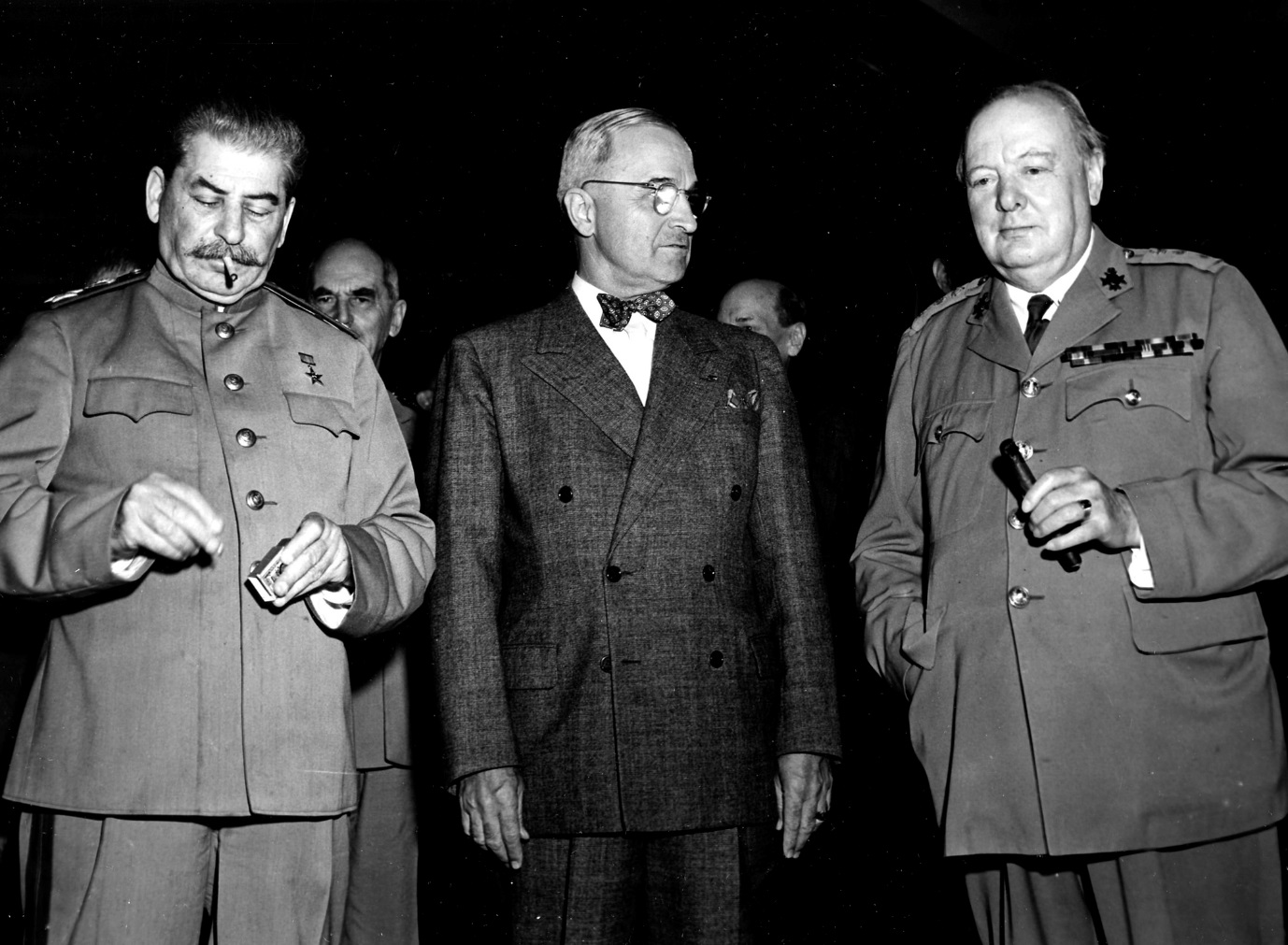 HarryKidd ; https://creativecommons.org/licenses/by-nc-sa/2.0/legalcode
[Speaker Notes: This declaration is usually seen as the USA’s warning to Japan, although it doesn’t specify about nuclear weapons (and it wouldn’t have made sense to most people if it had, as the atomic bomb had been kept very secret). Japan did not accept the demand to surrender, but some scholars argue that it didn’t exactly reject it either [see https://en.wikipedia.org/wiki/Mokusatsu]  (The photo shows Soviet leader Joseph Stalin, alongside Harry Truman and Winston Churchill. Stalin didn’t sign the Declaration, as the Soviet Union wasn’t actually at war with Japan until 8th August: China’s leader Chiang Kai-Shek did sign it.)[For more information on the Potsdam Conference, and the ‘Declaration’, see https://history.state.gov/milestones/1937-1945/potsdam-conf and https://www.trumanlibrary.org/whistlestop/study_collections/naval/berlin/index.php?documentid=hst-naval_naid1701729-04&pagenumber=1 respectively (NB: the latter is a draft of the final text)   Citizenship teachers: For ideas and resources on lesson activities exploring nuclear tensions between the USA and Russia in 2018-19, and the UK’s role in this context, follow the link at https://cnduk.org/education/truman-cit]]
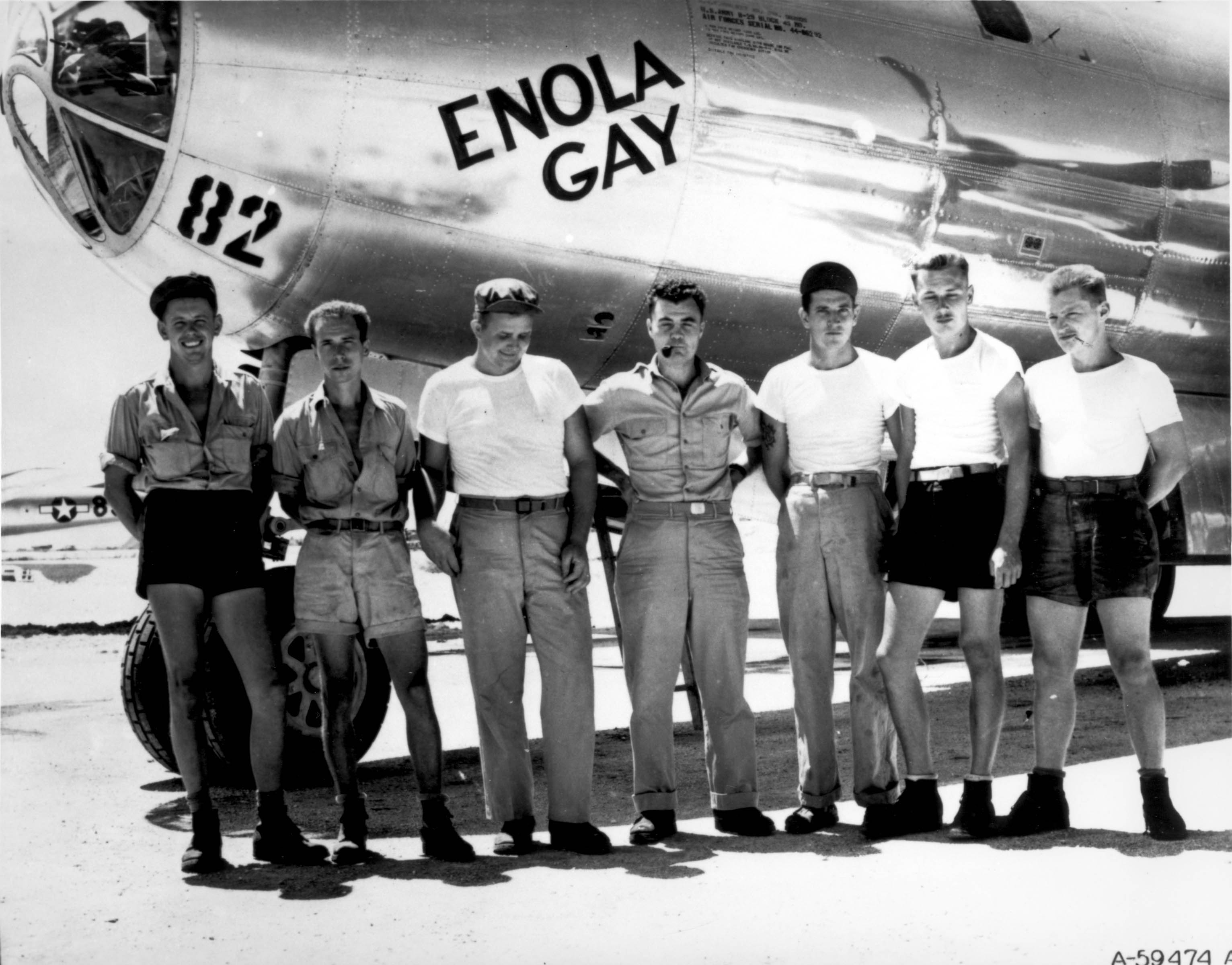 Public domain
[Speaker Notes: The crew of the plane that dropped the atomic bomb on Hiroshima.]
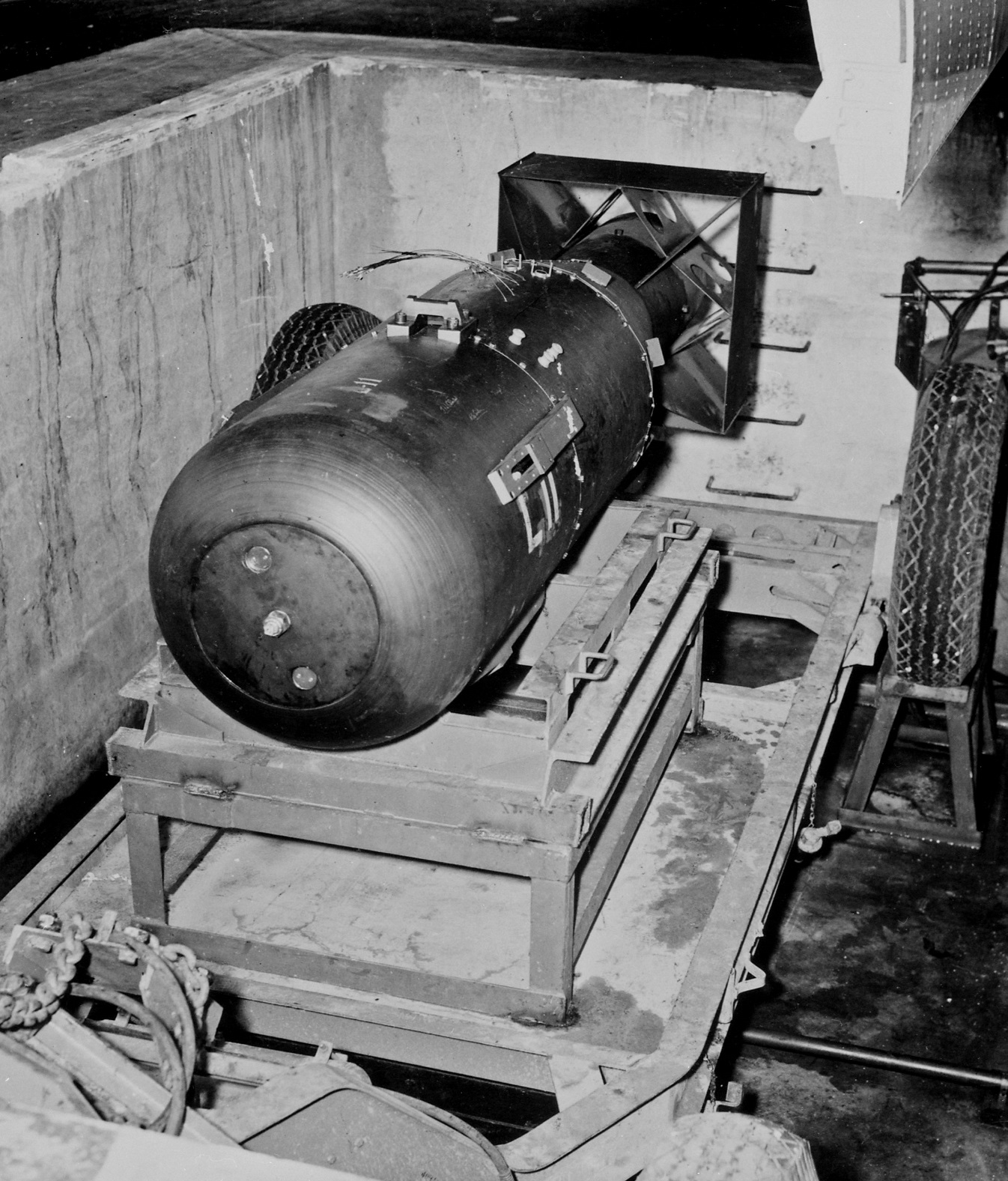 James Vaughan ; https://creativecommons.org/licenses/by-sa/2.0/legalcode
[Speaker Notes: Does anyone know what the bomb dropped on Hiroshima was called? [Little Boy]    As Hiroshima is very flat, there were no natural obstacles (like hills) to contain the explosion. It destroyed a huge proportion of the city.]
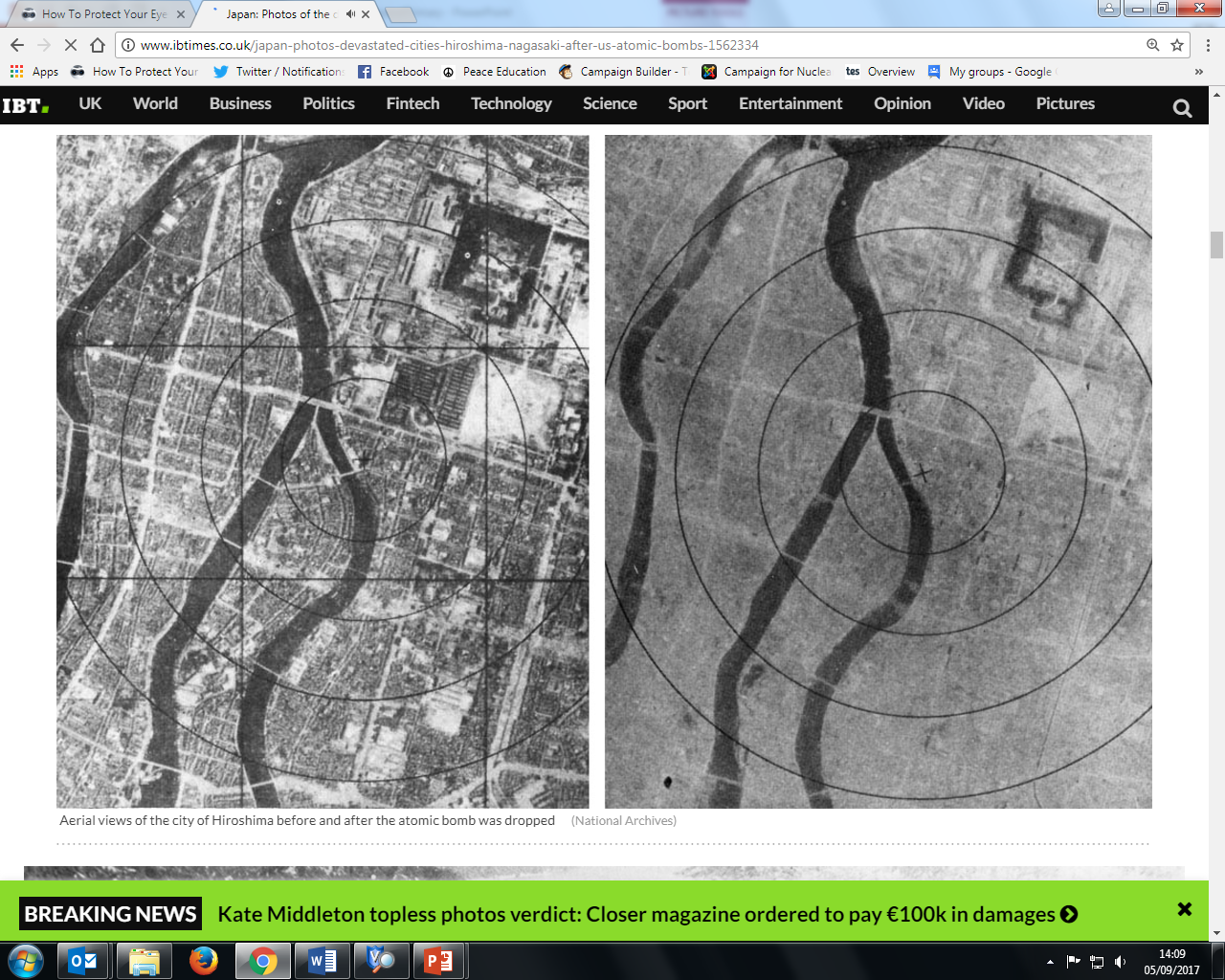 6th August 1945: The atomic bomb is dropped on Hiroshima
[Speaker Notes: The photo on the right was taken after the bomb exploded. How can you tell it’s the same place? [The river, plus a few faint outlines of streets and buildings]The ‘x’ marks the centre of the explosion. The bomb was made to explode 600 metres above ground, as it was expected that this would do more damage (although this also meant there was less radioactive fallout than there would have been from a ‘ground-burst’)]
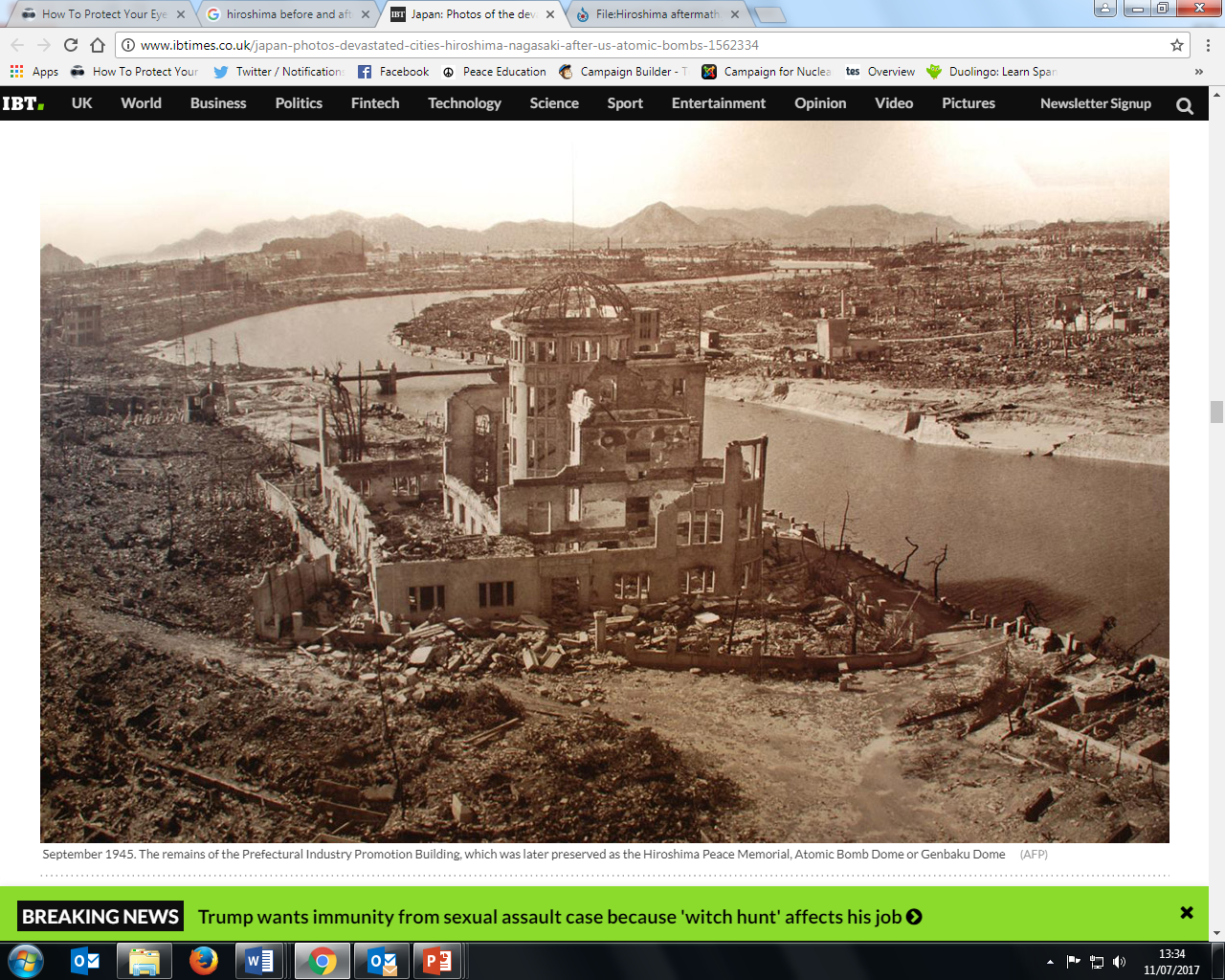 [Speaker Notes: This building lasted better than most because it was directly underneath the explosion.

[For more information on the Hiroshima (and Nagasaki) atomic bombing see for example https://www.atomicheritage.org/history/bombings-hiroshima-and-nagasaki-1945]]
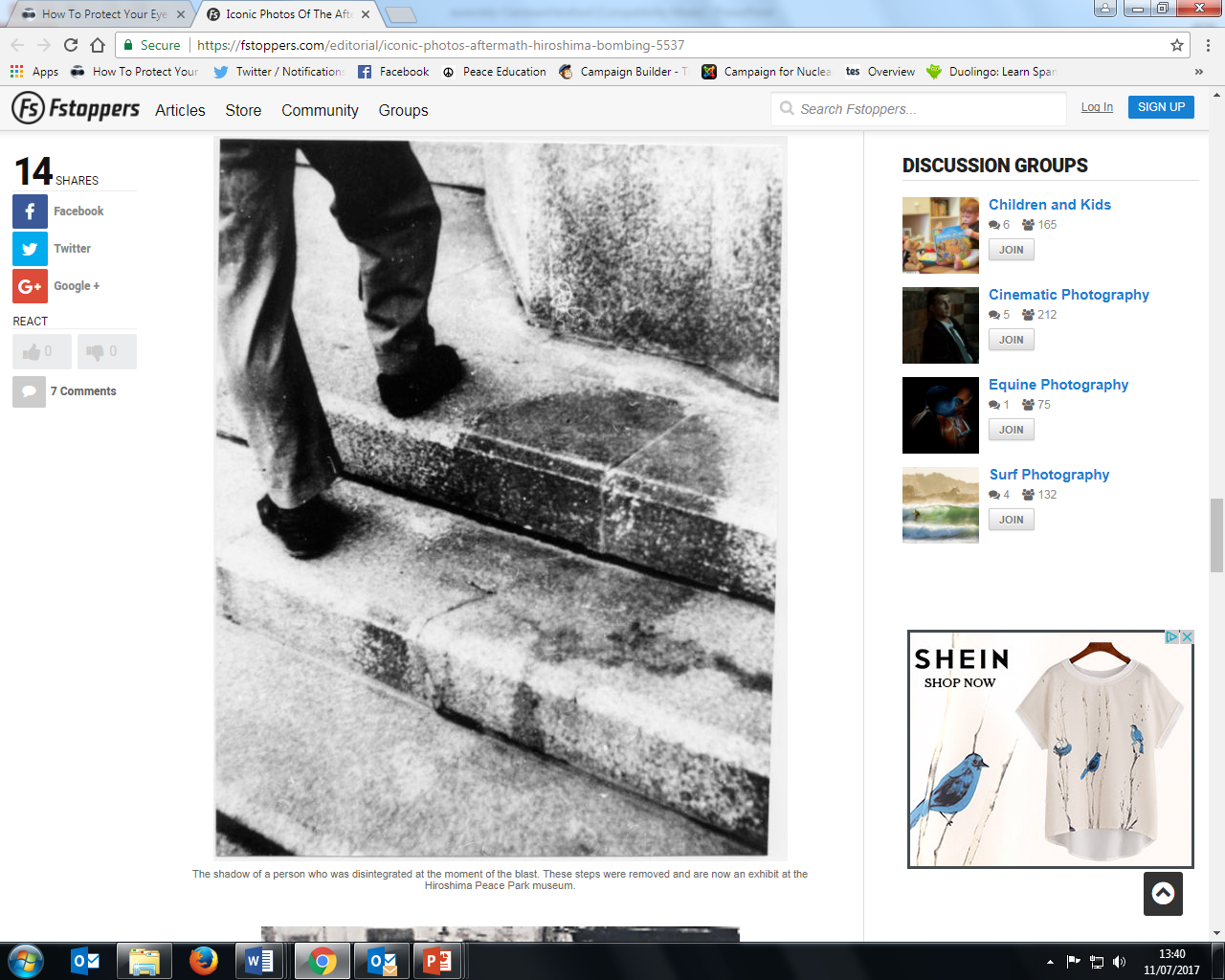 [Speaker Notes: The patch or stain known as a ‘nuclear shadow’ is all that was left of someone who was sitting on the steps. They literally vaporised, because the heat of the bomb was so great: it reaches millions of degrees Centigrade very briefly, and remains at 1000s of degrees Centigrade for slightly longer. These steps are now in the Hiroshima Atomic Bomb Museum.]
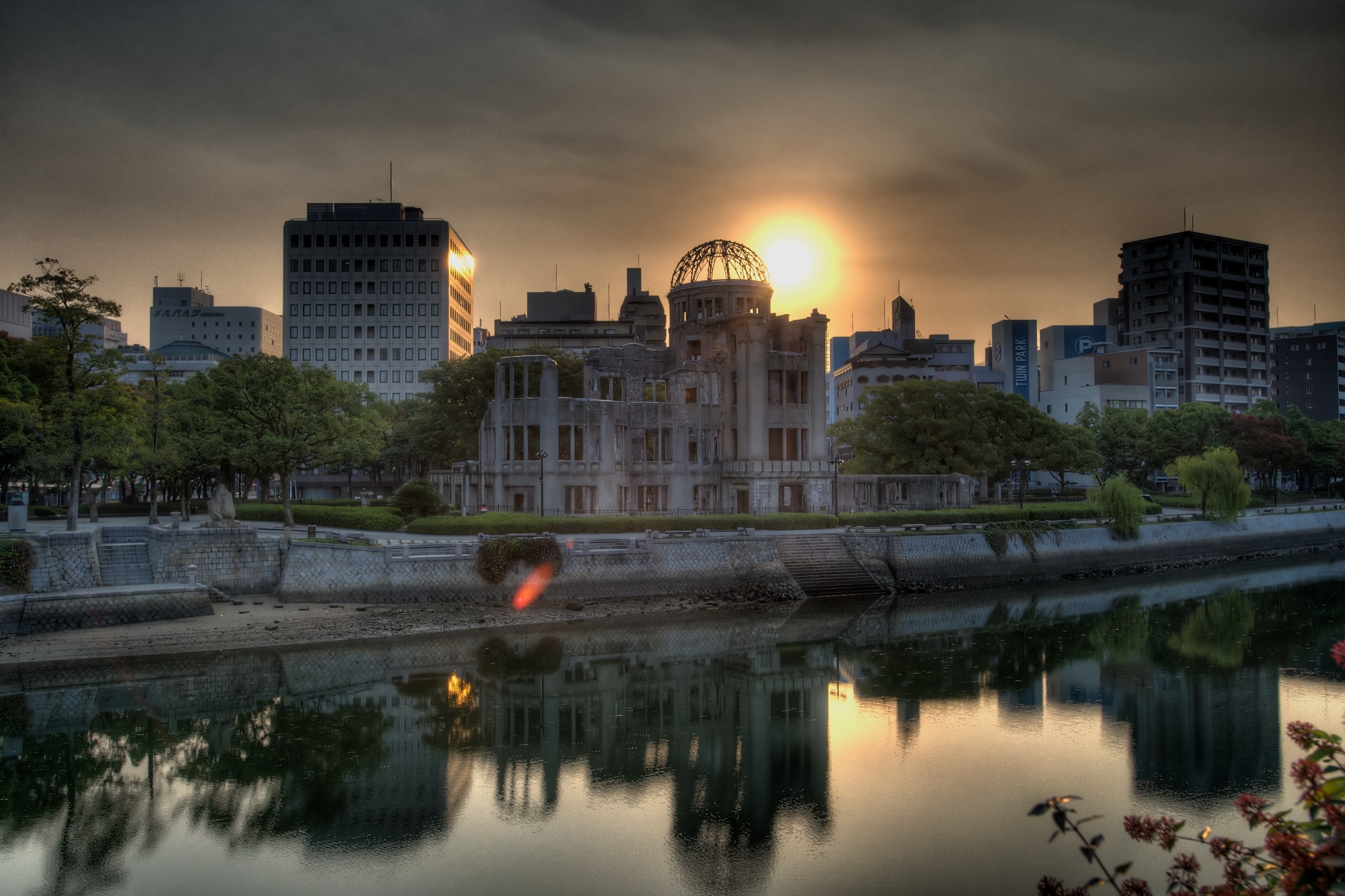 Hairyegg; https://creativecommons.org/licenses/by-sa/2.0/legalcode
[Speaker Notes: It’s been preserved to this day, and is part of the Hiroshima Peace Memorial Park.]
Hiroshima video clip (reconstruction)
You may find the clip disturbing. Feel free to close your eyes/look away.
[Speaker Notes: https://www.youtube.com/watch?v=3wxWNAM8Cso (play from 2.30-3.35)
Hiroshima Dropping the Bomb, BBC]
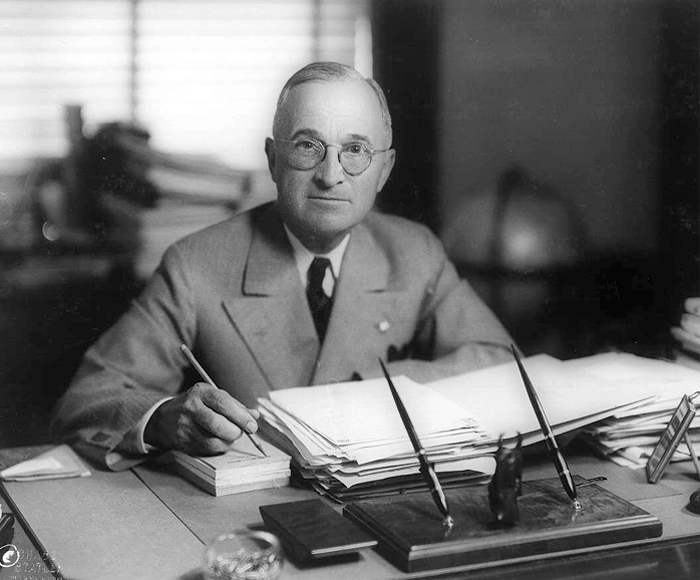 Matthew Yglesias ; 
https://creativecommons.org/licenses/by-sa/2.0/legalcode
6th August 1945: President Truman gives a statement promising further bombs if Japan doesn’t surrender
[Speaker Notes: watch at https://www.youtube.com/watch?v=FN_UJJ9ObDs [Citizenship teachers: For ideas and resources on lesson activities on analysing media reporting then and now, follow the link at https://cnduk.org/education/truman-cit ]]
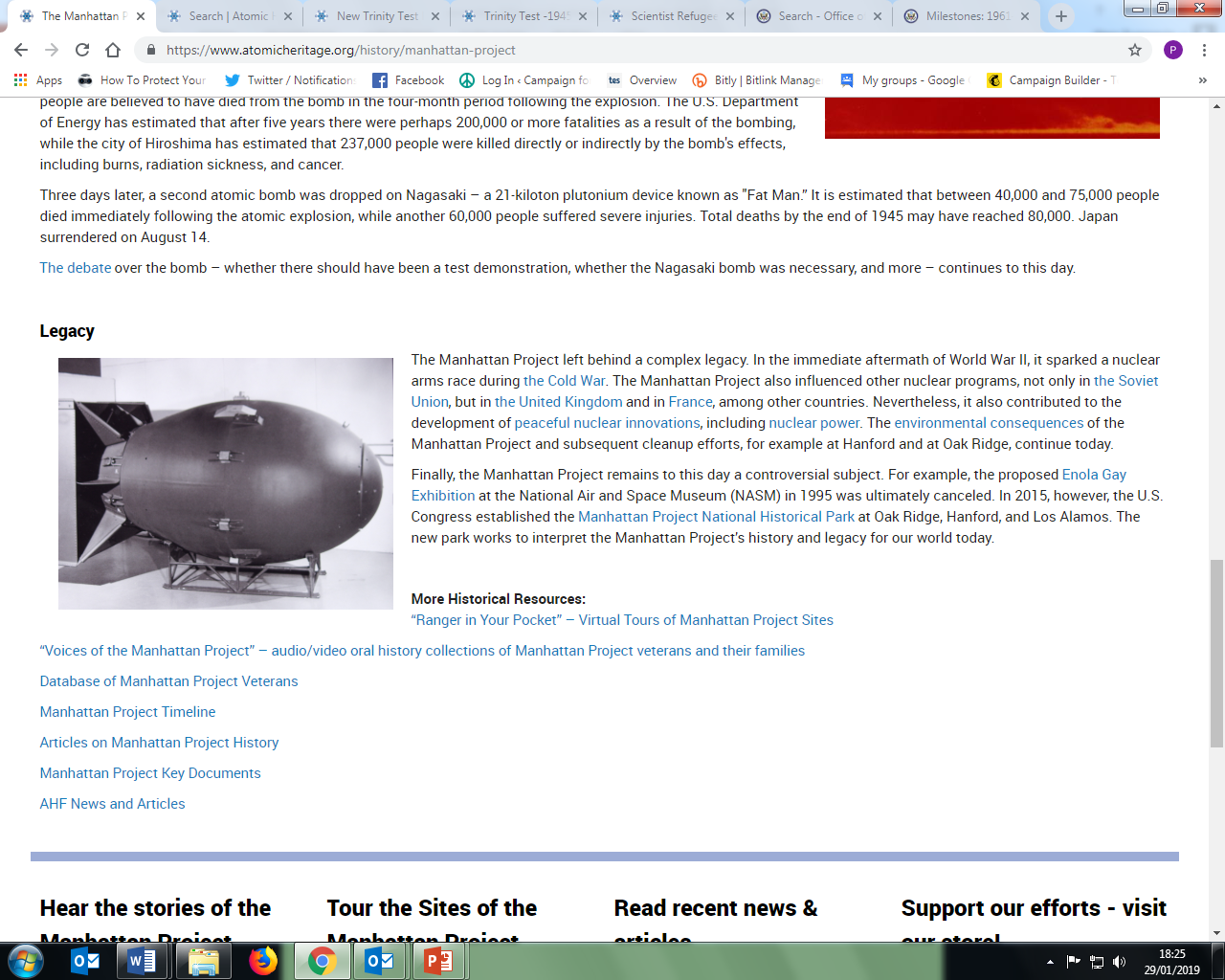 Atomic Heritage Project
[Speaker Notes: This is the bomb dropped on Nagasaki. Does anyone know what it was called? [Fat Man]]
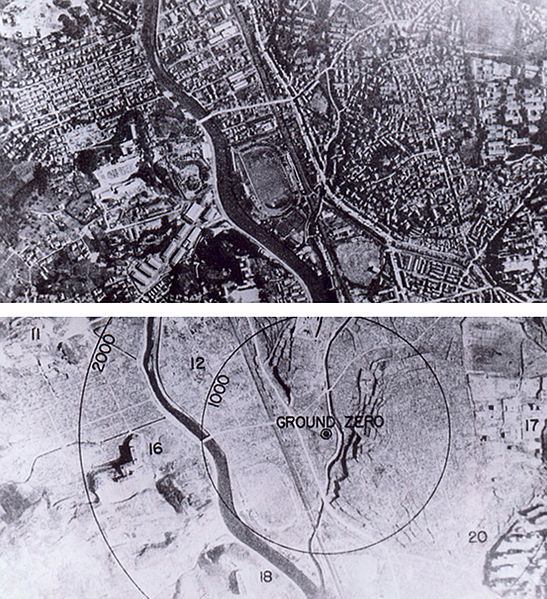 9th August 1945: The bomb is dropped on Nagasaki
Wikimedia Commons
[Speaker Notes: It was a different type of bomb to Little Boy, and was actually more powerful, though it killed fewer people, for various reasons (including that the bomb did not fall on the centre of the city)

[For more information on the Nagasaki (and Hiroshima) atomic bombing see for example https://www.atomicheritage.org/history/bombings-hiroshima-and-nagasaki-1945]]
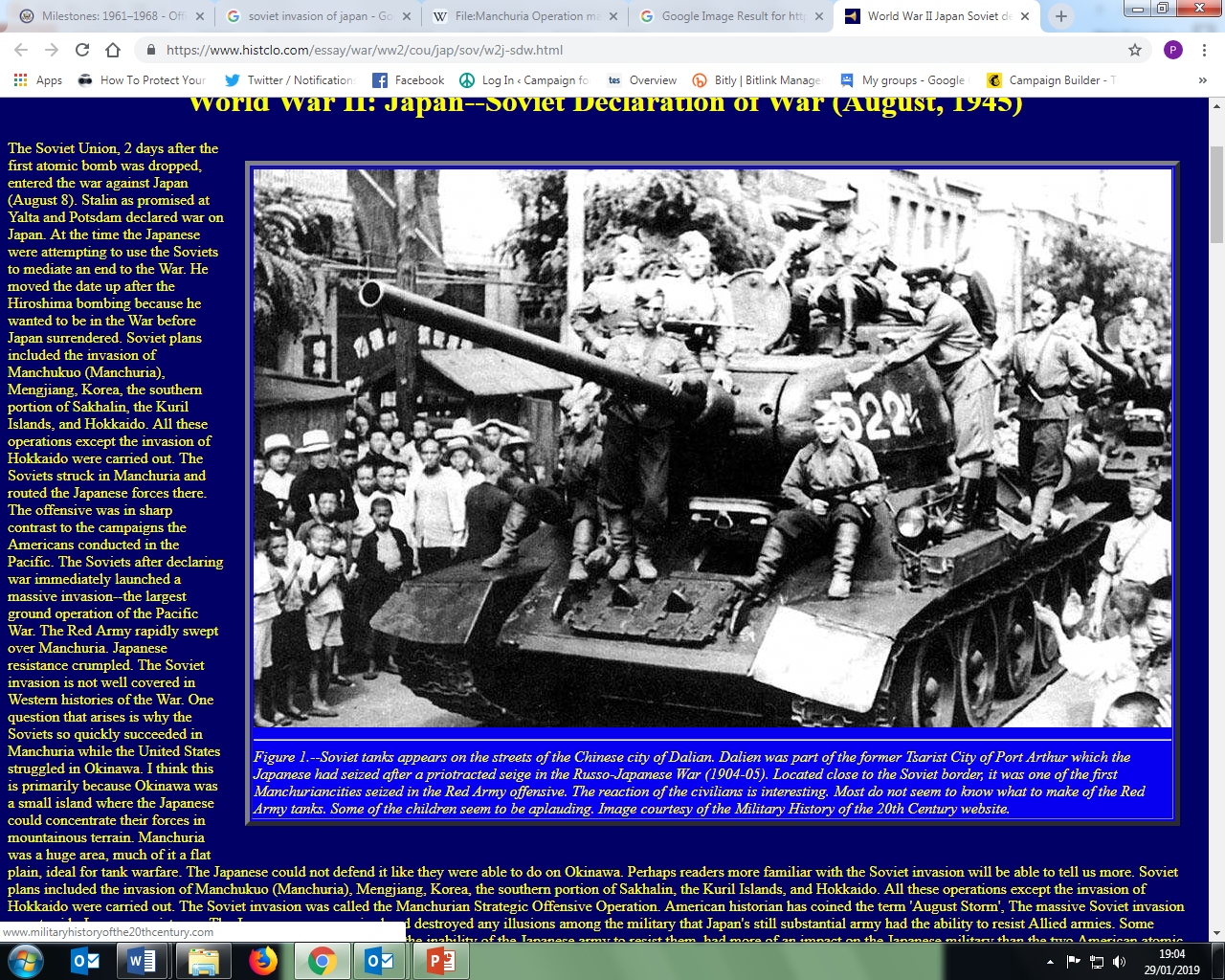 histclo.com
9th August 1945: At midnight, the USSR invades Manchuria, in Northern China, which since 1932 had been part of the Japanese Empire. They go on to capture Northern Korea and other Japanese-occupied territories.
[Speaker Notes: This was the last campaign of the Second World War. It lasted eleven days, and tens of thousands were killed or injured on both sides. Manchuria and Mengjiang – or Inner Mongolia - were returned to China, and Korea was partitioned along the ‘38th Parallel’, with the Soviet Union occupying the North and the USA the South.[Citizenship teachers: For ideas and resources on exploring the changing nuclear tensions (from 2017-2019) between the USA and Russia, and between the USA and North Korea, and also the UK’s role in these contexts, please go to https://cnduk.org/education/truman-cit ]]
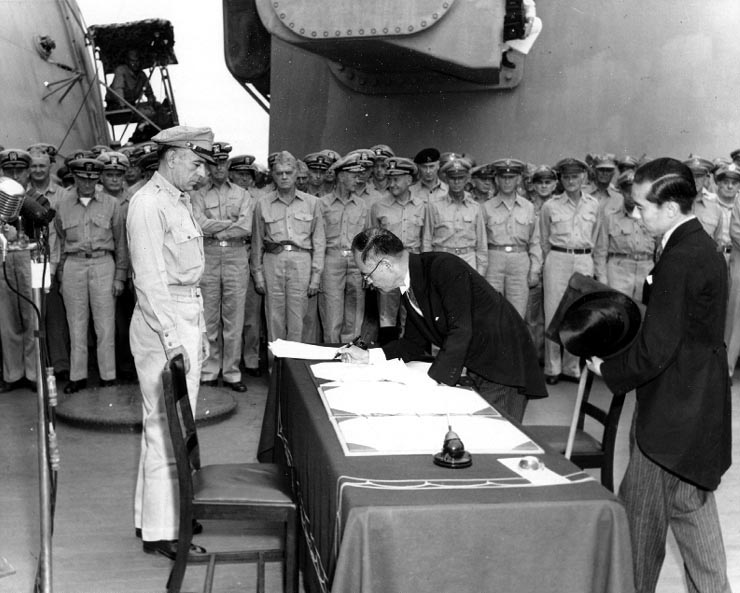 Public domain
2nd September 1945: Japan formally surrenders. This is the end of the Second World War.
What are the arguments for the bombings?
Saved lives: ended the war ASAP, saving lives overall by avoiding a land invasion (the Okinawa battle saw 1/3 of US landing force killed or wounded; Churchill said the USA and Britain would lose 1 million and 500,000 soldiers respectively)

Revenge for Pearl Harbour

Once the bomb was developed, it was always going to be used
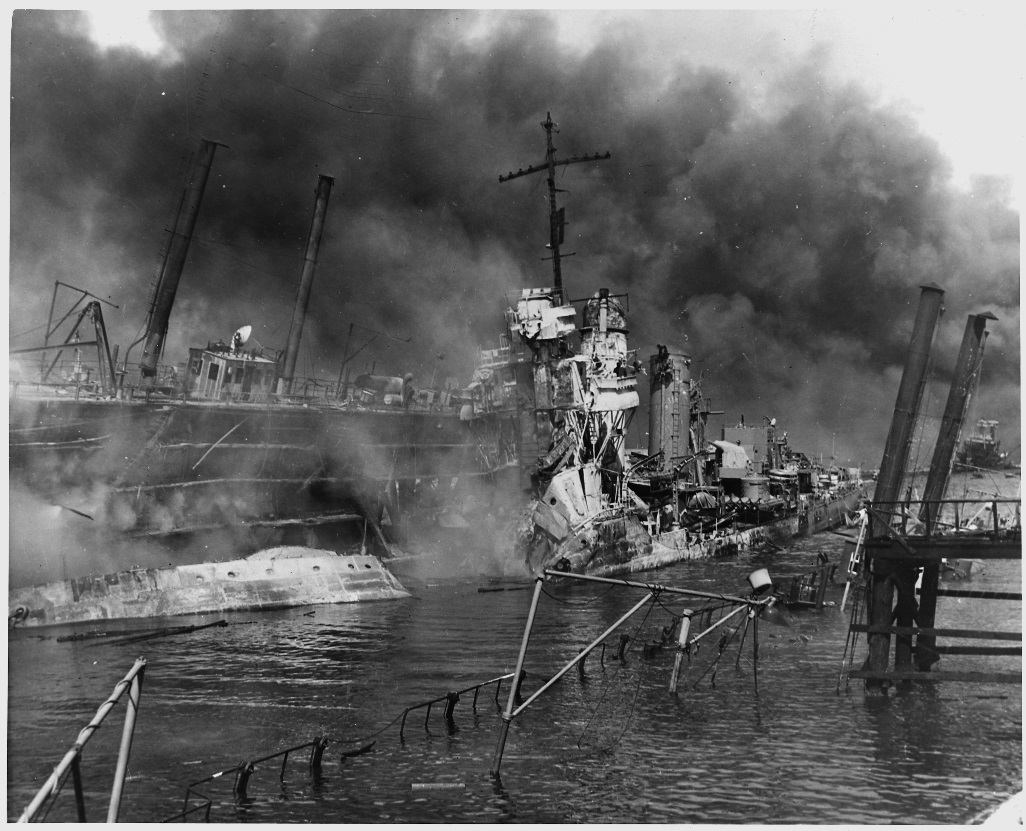 US National Archives
[Speaker Notes: [For more information see for example https://www.atomicheritage.org/history/debate-over-bomb and https://en.wikipedia.org/wiki/Debate_over_the_atomic_bombings_of_Hiroshima_and_Nagasaki#Opposition]]
What are the arguments against the bombings?
Immoral: Killed 185,000-600,000 - mostly civilians (Some of the leading Manhattan Projects scientists had asked decision-makers for the A-bomb to be used on ''uninhabited area'' of Japan instead, as a threat, but Truman had already decided on maximum impact, and couldn't risk failure of bomb demonstration. They only had two bombs, after all.)

Surrender was possible: The US had intercepted telegrams showing that some of the Japanese government wanted Japan to surrender

More about sending a message to the Soviet Union
[Speaker Notes: [The fatality estimates vary greatly, partly due to the lack of rigorous records and the vaporisation or cremation of many bodies in the explosion, and also because the more conservative figures focus on short short-term deaths, unlike the UN’s upper figure: see for example http://www.aasc.ucla.edu/cab/200708230009.html and https://news.un.org/en/story/2015/08/505812-no-more-hiroshimas-no-more-nagasakis-ban-declares-anniversary-atomic-bombing]]
“During our last weeks in the White House [1953], Prime Minister Churchill arrived for a visit. My father gave him a small stag dinner to which he invited Defense Secretary Robert Lovett, [politician] Averell Harriman, [Army] General Omar Bradley, and Secretary of State Dean Acheson. Everyone was in an ebullient mood, especially Dad.

Without warning, Mr Churchill turned to him and said, “Mr President, I hope you have your answer ready for that hour when you and I stand before St Peter and he says, “I understand you two are responsible for putting off those atomic bombs. What have you got to say for yourselves?”

This could have been a rather unpleasant subject. But Bob Lovett came to the rescue. “Are you sure, Prime Minister, that you are going to be in the same place as the President for that interrogation?” Mr Churchill sipped his champagne and then intoned, “Lovett, my vast respect for the Creator of this universe and countless others gives me assurance that He would not condemn a man without a hearing.”

... Now the conversation was really soaring. “Oyez! Oyez!” cried our Secretary of State. “In the matter of the immigration of Winston Spencer Churchill, Mr. Bailiff, will you empanel a jury?”  Everyone eagerly accepted historic roles. General Bradley decided he was Alexander the Great. Others played Julius Caesar, Socrates and Aristotle… Dad was appointed judge. The case was tried and the Prime Minister was acquitted.”

(source: Margaret Truman’s biography, ‘Harry S. Truman’, 1972, 
cited in Life magazine, 1st December 1972, pp. 69-70)
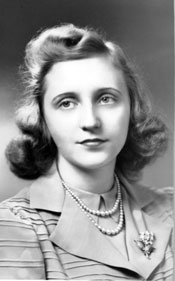 [Speaker Notes: [Citizenship teachers: Getting students to read this out, taking turns, and encouraging them to add emphasis for dramatic effect, is a great way to help develop their oracy skills! It will bring home the striking fact that Truman and Churchill themselves hosted a mock trial on Hiroshima and Nagasaki. For lots of ideas and resources on lesson activities on the development of legal recourse regarding war crimes (including an introduction to the International Criminal Court, and how it differs from UK criminal courts), and on the debate as to the legality of the Hiroshima and Nagasaki bombings (and whether or not it would be a war crime for the UK to use its nuclear weapons today), follow the link at https://cnduk.org/education/truman-cit ]]
WHAT DO YOU  THINK?‘spectrum line’
[Speaker Notes: [Get students to line up across the room, standing at one end if they think Truman was justified in ordering the atomic bombs to be dropped, on the opposite end if they think he was unjustified, and along the ‘spectrum’ if they feel somewhere in between. Then get some students to say why they are standing where they are. The can move along the spectrum if anyone says something that persuades them. If space cannot be made in the classroom for this, a show of hands can work instead. To add more nuance to your spectrum/barometer activities, see https://www.facinghistory.org/sites/default/files/viewing-guide-barometer.pdf]]
Your Task:You will assess historical sources to decide how useful and reliable they are for understanding the Hiroshima and Nagasaki bombings
WHEN LOOKING AT A SOURCE WE NEED TO ASK:
Where does it come from? 

What is its purpose? (Why was it written/produced? And who for?)

What does it say? 

How useful is it? (What does it tell us about the facts, the context, and/or points of view at the time?)

How reliable is it? (How much can we trust it?)

What are its limitations?
INVESTIGATE!
Your group will be given a source about Hiroshima and Nagasaki 

You will be given a sheet of questions to answer about the source

(Remember that sources can still be useful even if they aren’t reliable!)

Then get ready to present your source and ideas to the rest of the class.
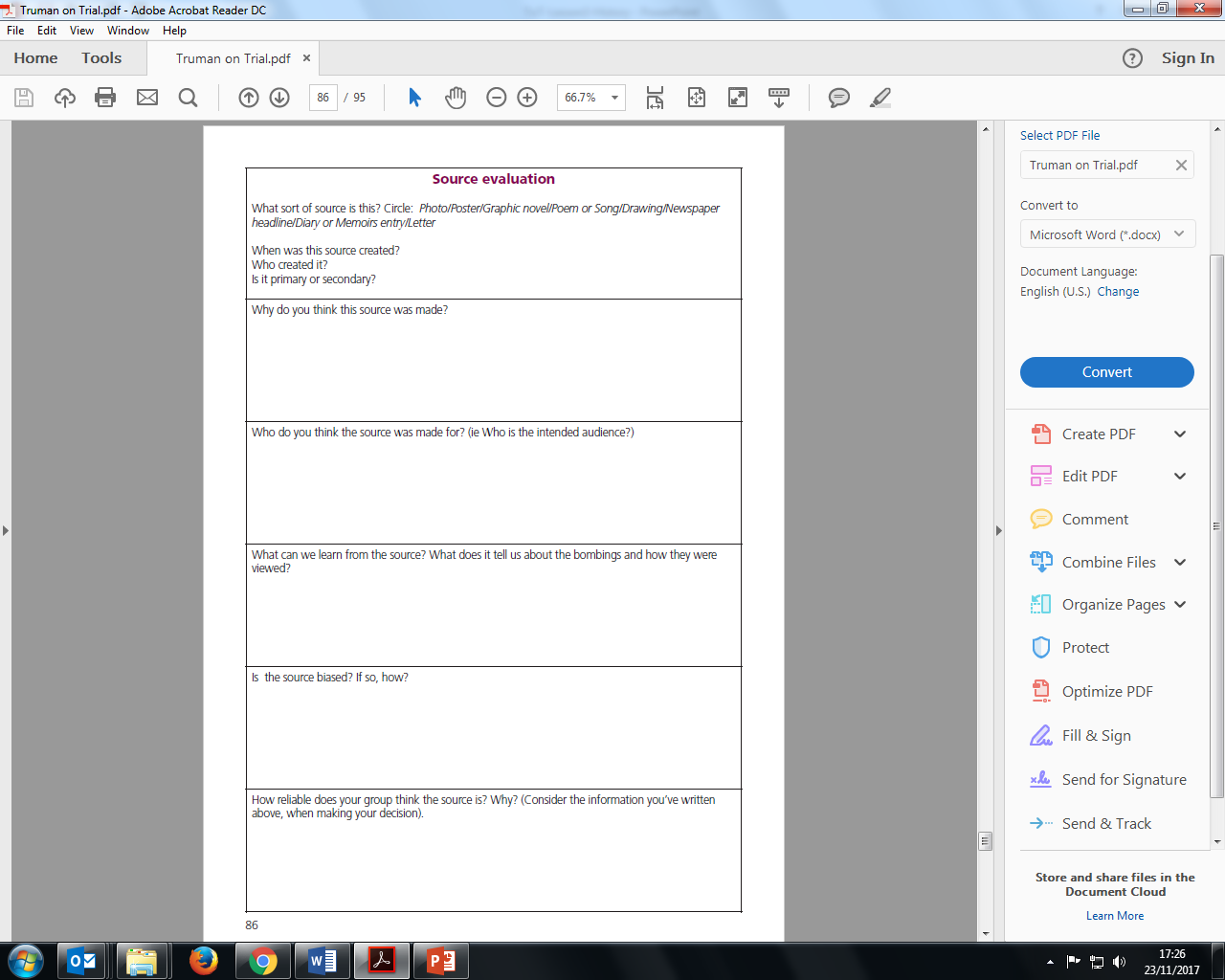 [Speaker Notes: [You could add new slides between this one and slide and the next, showing the sources you have selected for the students (you could copy them from the ‘Truman On Trial Lesson 2: History’ pdf, which can be downloaded at www.cnduk.org/education/free-teaching-resources/). As each source is presented, you could add notes to the slide in response to questions such as ‘What is this source? What do we think this is reliable for? What do we think it could be useful for?’]]
Now vote on which of the sources you think is the most reliable
DISCUSS
Which source won? What makes it more reliable than the others?

Would you vote for a different source as the most useful? Why?
EXTENSION TASK
In the mock trial, did the class conclude that Truman’s decision to drop the bombs was justified or unjustified? Which sources support this view? 

If you feel the opposite, which sources support your point of view, and why?
[Speaker Notes: [For high-ability students, an alternative extension activity – on the historiographical debate - is suggested in the lesson plan (which can be downloaded at www.cnduk.org/education/free-teaching-resources/) There is also a homework suggestion, and an Enrichment suggestion.Citizenship teachers: For lots of ideas and resources on lesson activities on the development of legal recourse regarding war crimes (including an introduction to the International Criminal Court, and how it differs from UK criminal courts), and on the debate as to the legality of the Hiroshima and Nagasaki bombings (and whether or not it would be a war crime for the UK to use its nuclear weapons today), follow the link at https://cnduk.org/education/truman-cit ]]